Формирование духовно-нравственной культуры студентов на учебном предмете История»
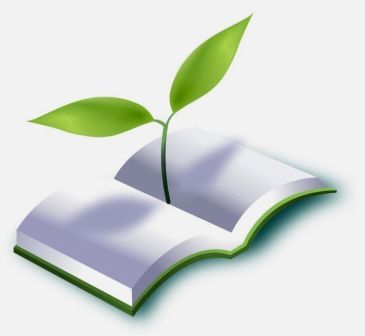 Выполнил: преподаватель истории и обществознания ГПОАУ ЯО Заволжский политехнический колледж 
А. И. Ковалева
Формирование духовно-нравственной культуры студентов на учебном предмете История»
Формирование духовно-нравственной личности  возможно через любой предмет, но большим ресурсом в этом направлении обладают гуманитарные предметы и в частности история
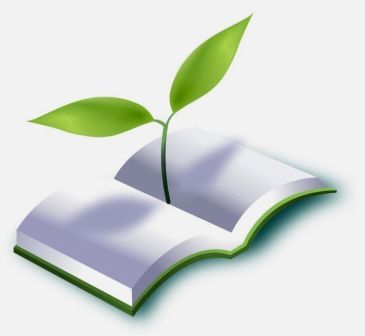 Формирование духовно-нравственной культуры студентов на учебном предмете История»
Урок истории это возможность оценить человеческие поступки и не быть равнодушным.
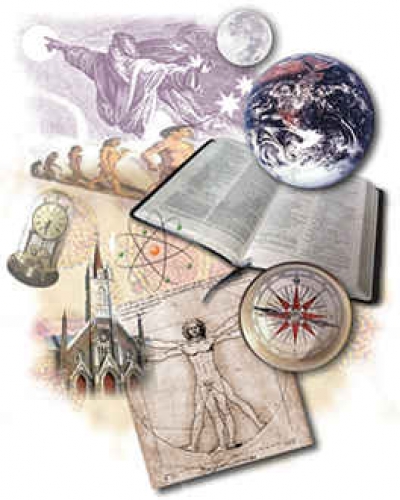 Формирование духовно-нравственной культуры студентов на учебном предмете История»
«Если вы ... учитель истории, не страшно, что ваши ученики забудут дату Куликовской битвы. Но, если вы сумеете рассказать о ней так, чтобы они кожей почувствовали напряжение воинов перед этой битвой, услышали, как колышется ковыль, увидели, как поднимается над полем туман, поверьте, ваши ученики запомнят это на всю жизнь, и не просто запомнят, а гордиться будут, что выстояли, что победили».Амонашвили Шалва Александрович
Формирование духовно-нравственной культуры студентов на учебном предмете История»
Учебная дисциплина «История» изучается в общеобразовательном цикле учебного плана на базе основного общего образования с получением среднего общего образования.  Включает 170 часов обязательной аудиторной нагрузки и тематику с древнейших времен  - рубеж ХХ –ХХI века.
Формирование духовно-нравственной культуры студентов на учебном предмете История»
Исторический опыт   Гражданской войны.
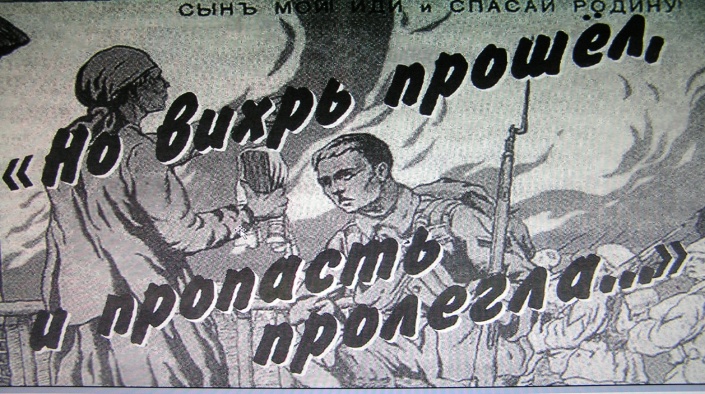 Формирование духовно-нравственной культуры студентов на учебном предмете История»
Работа с источниками  учит анализировать, проводить аналогии с сегодняшним днем. Сведения о поступках людей и  исторических событиях, несомненно несут воспитательный характер.
Ключевые моменты:
Белые в гражданской войне.
Красные в гражданской войне
Зеленые в гражданской войне
Формирование духовно-нравственной культуры студентов на учебном предмете История»
Тип заданий может быть разным: 
Вопросы и задания для анализа источников.
 Работа с проблемным вопросом.
3. Эссе «Была ли победа в гражданской войне и на чьей стороне?».
Формирование духовно-нравственной культуры студентов на учебном предмете История»
Результат: учащийся должен понимать ценность человеческой  личности и ценность собственной жизни.
Формирование духовно-нравственной культуры студентов на учебном предмете История»
Диагностика первоначального отношения к факту истории -  динамика изменения отношения в дальнейшем изучении материала.
Формирование духовно-нравственной культуры студентов на учебном предмете История»
Спасибо за внимание.
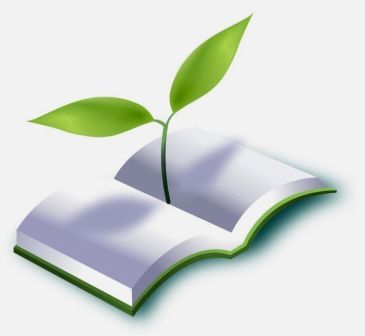